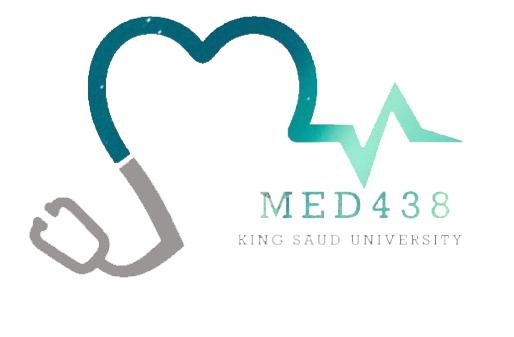 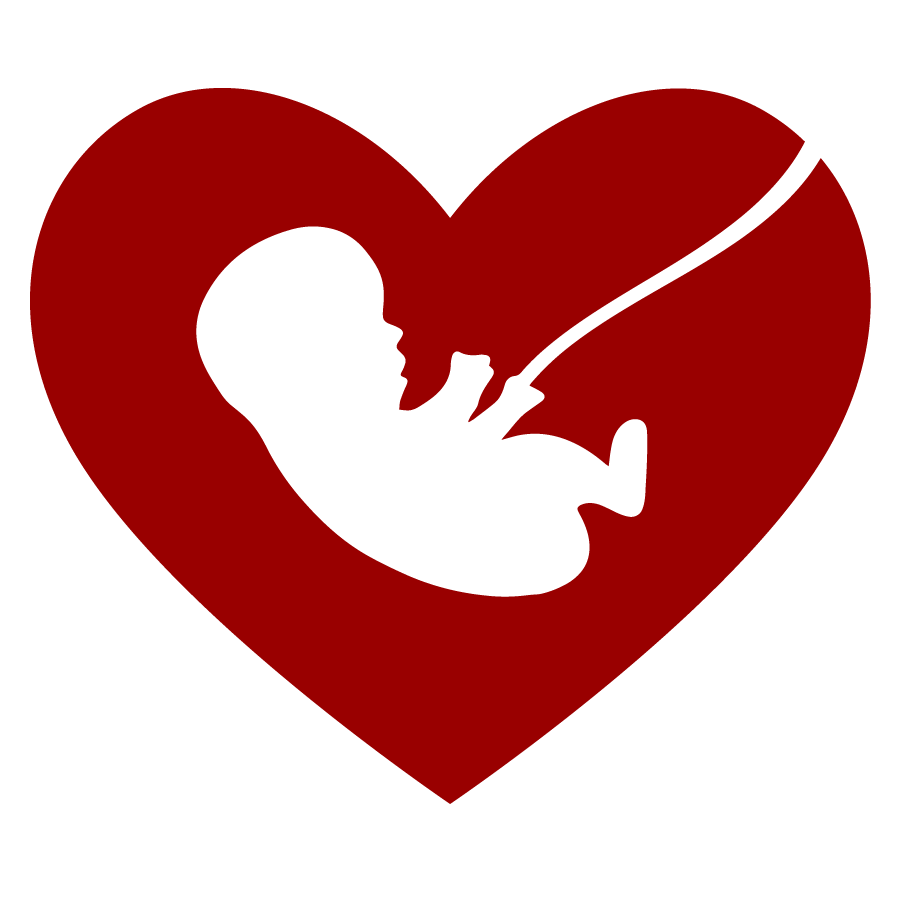 Editing File
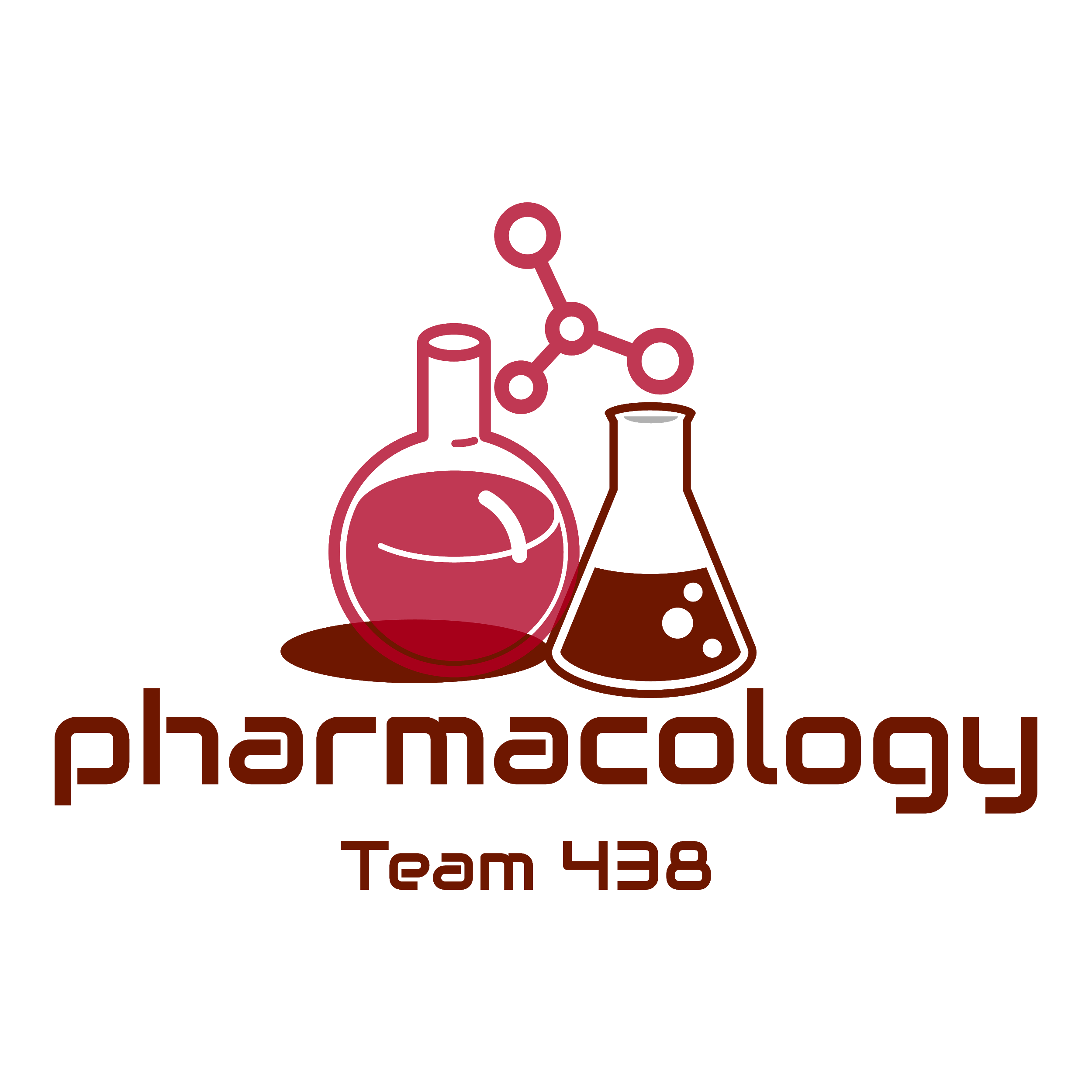 Mnemonic File
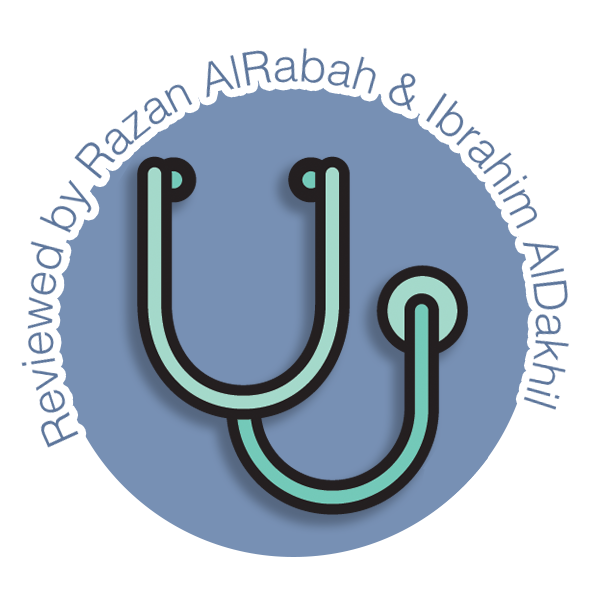 Reproduction Block
Pharmacology team 438
Drugs Used in Males Infertility
Objectives:
By the end of the lecture , you should know:

Define male infertility

Recognize regulations contributing to male infertility & dysregulations leading to infertility

Classify hormonal & non-hormonal therapies used in male infertility whether being empirical or specific.

Expand on the mechanism of action, indications, preparations, side effects, contraindications, & interactions of most hormonal therapies.

Highlight some potentialities of non-hormonal therapies
Color index:
Black : Main content
Red : Important
Blue: Males’ slides only
Purple: Females’ slides only
Grey: Extra info or explanation
Green : Dr. notes
Male Infertility
Definition: Inability of a male to achieve conception in a fertile woman after one year of frequent unprotected intercourse.

Prevalence: Infertility has traditionally been thought of as a woman’s problem. However, about one out of every three cases of infertility is due to the man alone.
VS
Infertility
Impotence
The male sexual behavior is fine but the problem is in the sperm
(low count, abnormal shape, abnormal motility).
The male has problems in his sexual behavior
(Erectile Dysfunction)
Semen Analysis in Infertility
In male infertility, the semen analysis is abnormal:
Count is low (oligospermia)
Sperms are absent in the ejaculate (azoospermia)
Sperm motility is seriously affected (asthenospermia).
Sperms are totally immobile or dead (necrospermia)
Causes of Male Infertility
Idiopathic
Pre-testicular causes
Unknown causes
(poor hormonal support & poor general health) including:

Hypogonadism, Drugs, Alcohol, Tobacco, Strenuous riding (bicycle & horse riding), Medications (chemotherapy, anabolic steroids).
Testicular causes
Post-testicular causes
(Problems related to sperm production):

Age, Malaria, Testicular cancer, Idiopathic (unexplained sperm deficiencies).
(Problems of sperm transport\ erection and ejaculation):

Vas deferens obstruction, 
infection e.g. prostatitis, TB, Ejaculatory duct obstruction,  Impotence.
Recall Hypothalamic pituitary gonadal axis
Special thanks for 436 pharmacology team
Pulsatile secretion of GnRH from hypothalamus will stimulate anterior pituitary to secrete (FSH, LH) that will lead to initiation & maintenance of spermatogenesis
FSH: will act on sertoli cell in seminiferous tubule for spermatogenesis. It is also release inhibin → -ve feedback on anterior pituitary
LH: will act on leydig cells leading to secretion of testosterone → -ve feedback on anterior pituitary and hypothalamus
Some of testosterone converted to (DHT) and Estradiol → +ve feedback on leydig cells and -ve feedback on anterior pituitary, hypothalamus
LH releases Testosterone in a pulsatile rhythm (chronic LH levels makes testis refractory)

So, Drugs used to treat male infertility includes:
Testosterone and synthetic androgen
Anti estrogen
SERM
Aromatase inhibitors
GnRH
GnH together with hcG
Non hormonal therapy
Hypothalamus
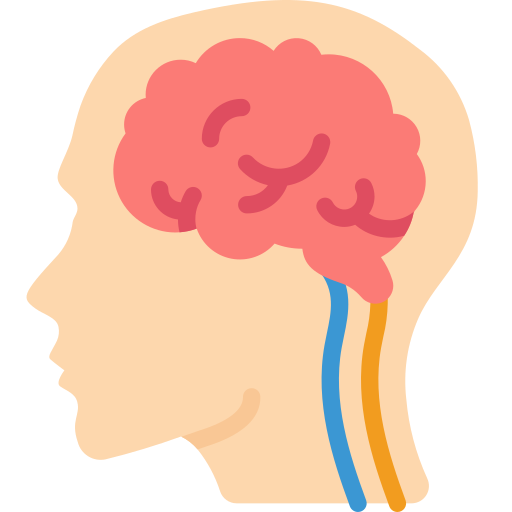 GnRH
Pituitary gland
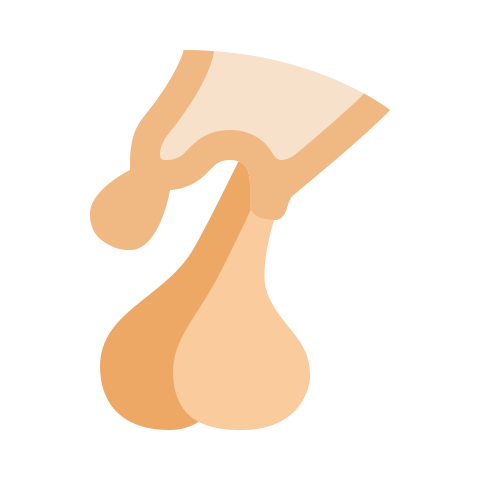 LH
FSH
Testis
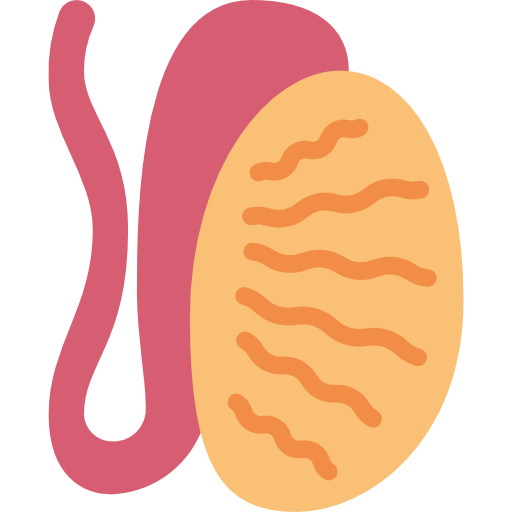 Sertoli cells
Leydig cells
inhibin
Spermatogenesis
Testosterone
Estrogen & DHT
Drug Treatment of Male Infertility
(Needs 3 months before semen quality changes)
1- AKA Menotropin
Testosterone
Testosterone Cont...
Antiestrogen 1
Antiestrogen therapy is better than Androgen replacement therapy.
Other Drugs In Treating Male Infertility
Non-hormonal Therapy
Quiz
MCQ
Q1- A patient with hypothalamic dysfunction is treated with GnRH, which one of the following conditions he may present with following the treatment?

 A- Local swelling.  B- Precocious puberty.   C-Osteoporosis.  D- Polycythemia.

Q2- L-carnitine is important for:

A- Sperms motility   B- Sperms protection   C- Sperms production   D- Sperms maturation  

Q3- Which of the following oral synthetic androgens is not hepatotoxic ?

A- Fluoxymesterone.   B- Mesterolone.   C- Methyltestosterone.   D- Danazol. 

Q4- A patient is using Anastrozole for treating oligospermia, Which one of the following is the mechanism of action of this drug?

A- DA-2 agonist
B- Phosphodiesterase-5 inhibitor 
C- Blocks conversion of testosterone to estrogen within the hypothalamus
D- Selective Serotonin Reuptake Inhibitor
SAQ
27-years-old man married 2 years ago visit the clinic due to inability to conceive, doctor order hormonal profile for patient and the results from lab shows decreased (testosterone,FSH ,LH).
Q1-Which drug would be effective in treating infertility due to hypothalamic dysfunction?
Q2-Mention 2 ADR of that drug?

 35-years-old male visit the clinic due to inability to conceive after investigation it turns out that he has infertility due to abnormal sperm motility.
Q3-Which non-hormonal drug should he used in this case?
Q4-What is the M.O.A of that drug?
If Testosterone and Warfarin are used together, What is the effect that might be occur?
MCQ
SAQ
Answers:
Thank you for all the love and support you gave the team in those two years!
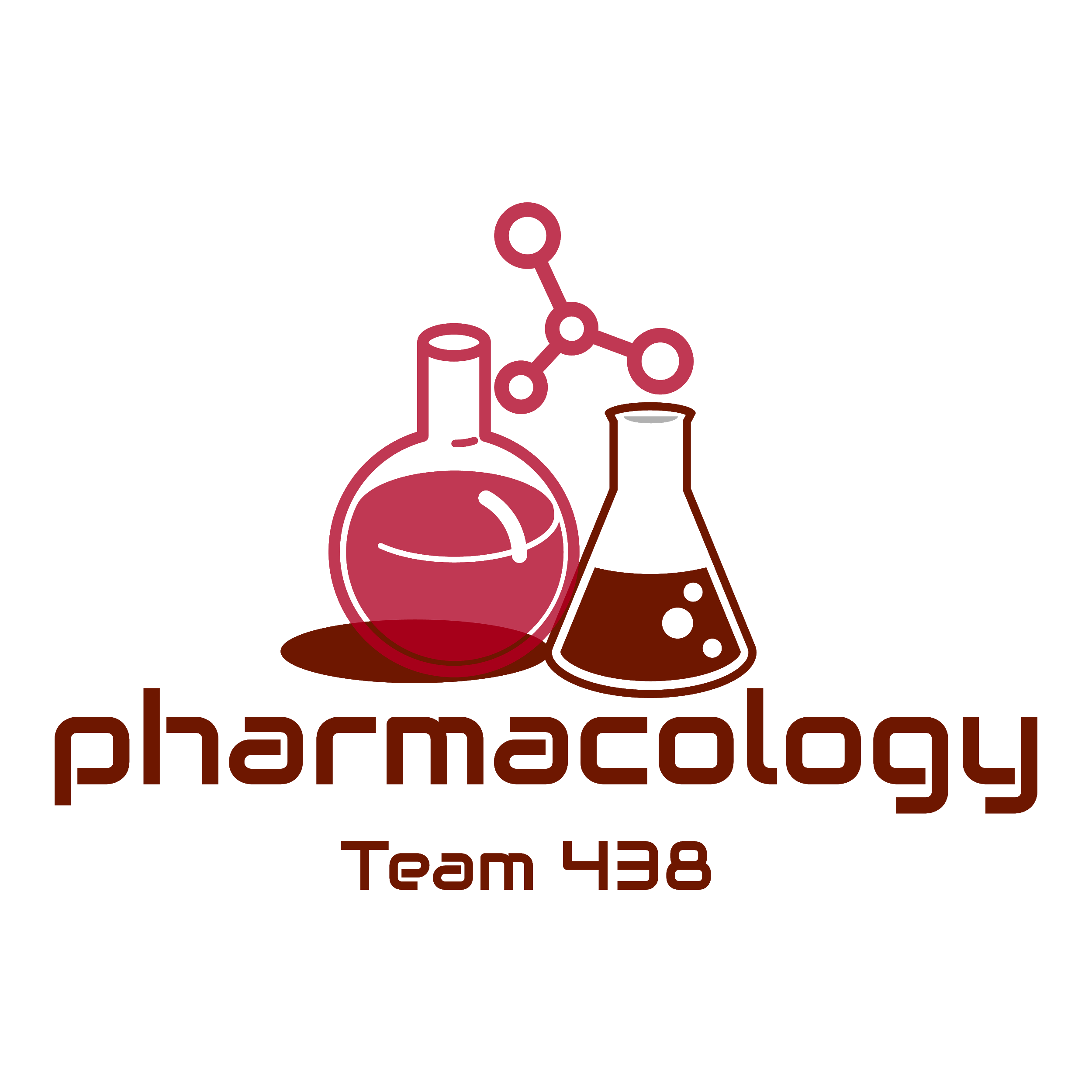 Hope we made the context much easier to study.
God bless you, Future doctors.
Team Leaders:


May Babaeer           Zyad Aldosari
This Amazing Work was Done By:
Reema AlSerhani           Deana Awartani
Note writers
Nouf AlShammari
Quiz writers
Noura AlMazrou           Shahad AlSahil